Мероприятия областной социально-педагогической программы «Литература и современность»
Цаль Наталья Александровна, методист ГБОУ ДО СО СДДЮТ, руководитель программы
Международный конкурс юных чтецов «Живая классика»
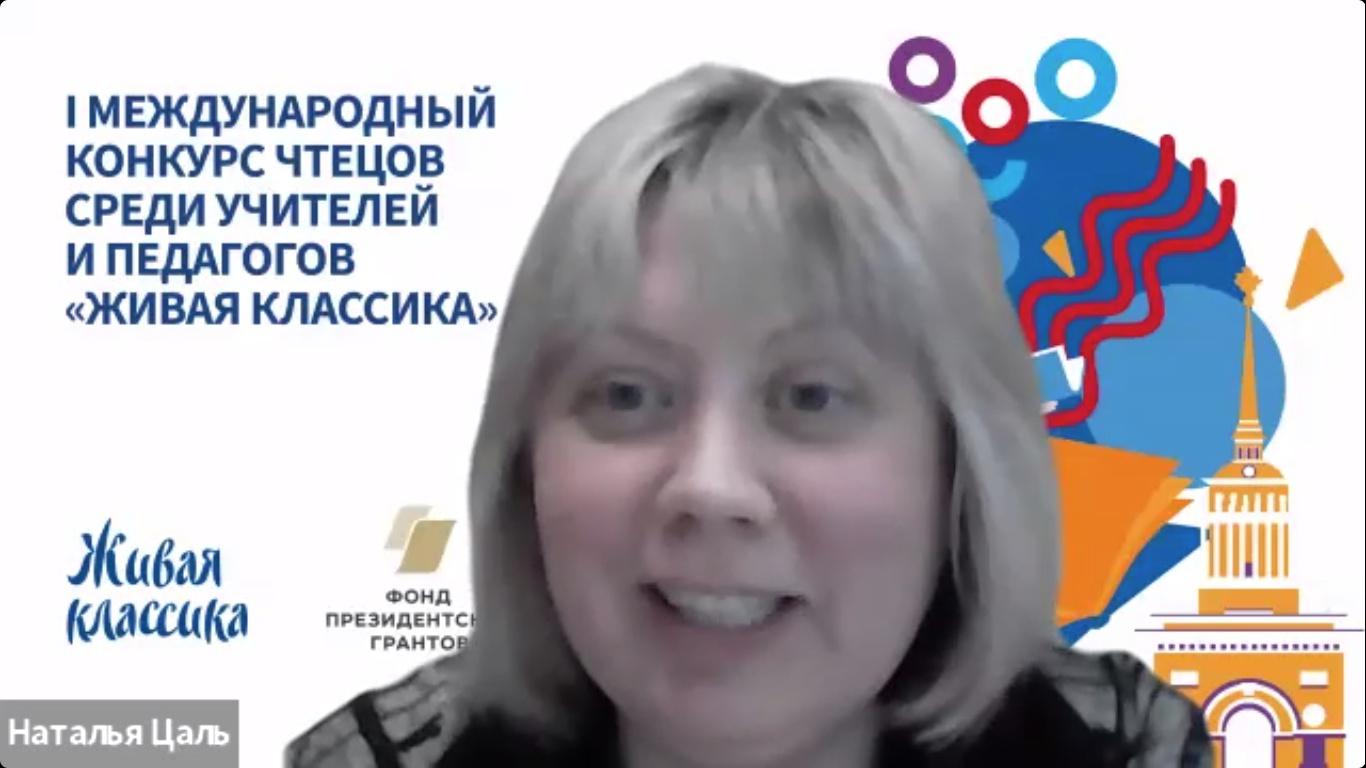 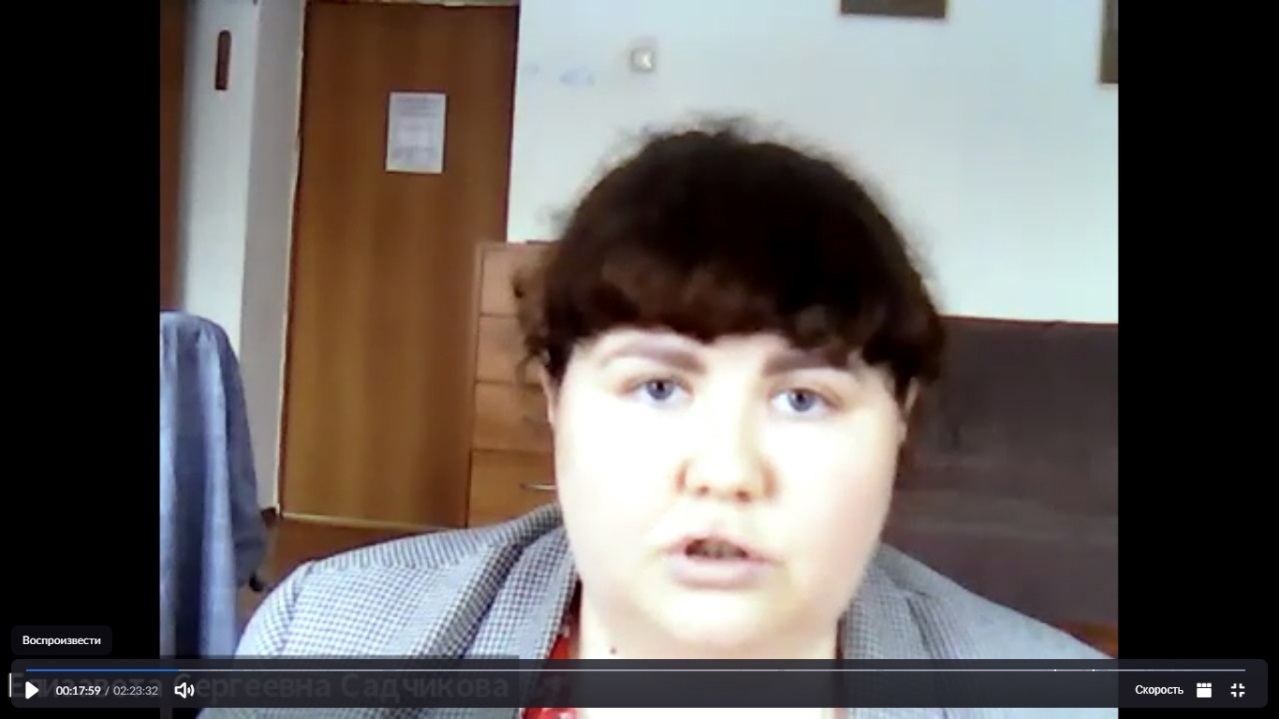 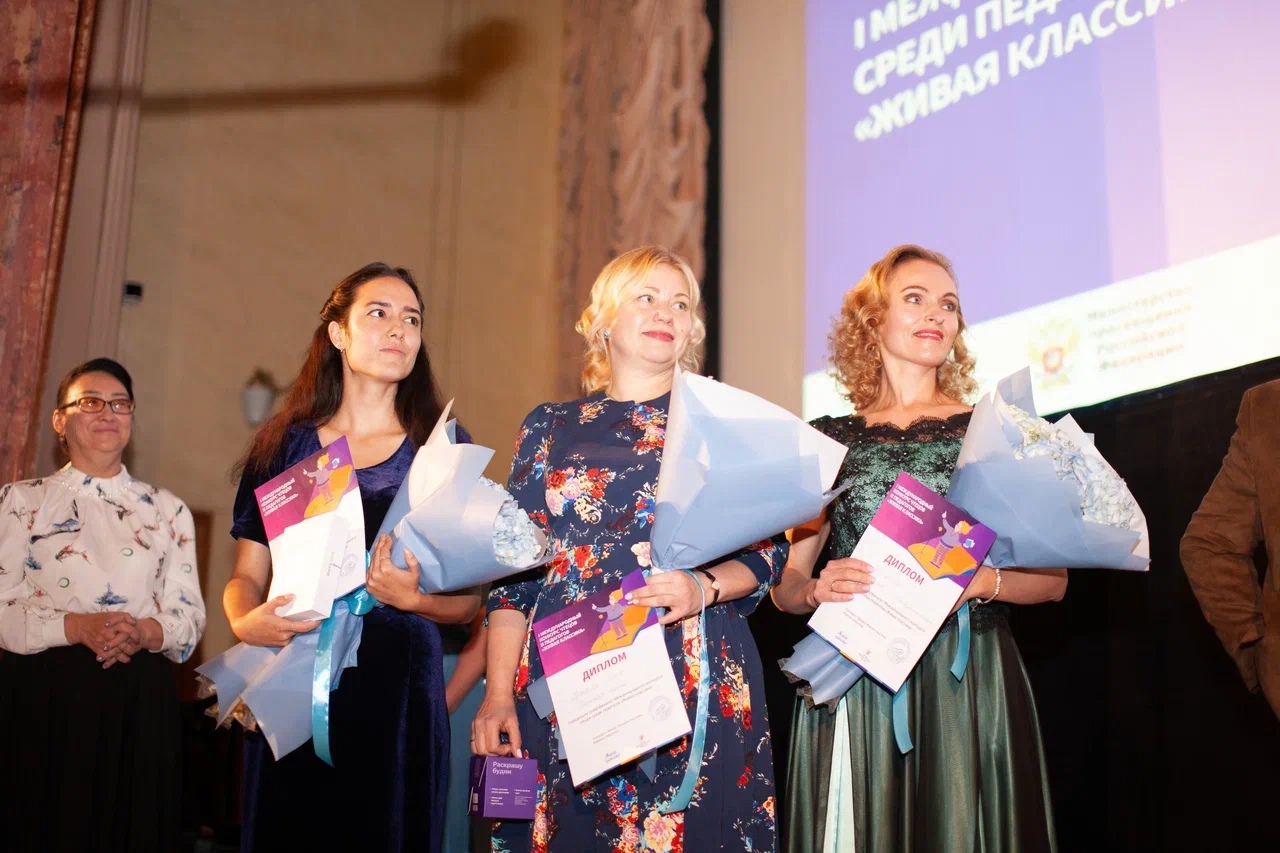 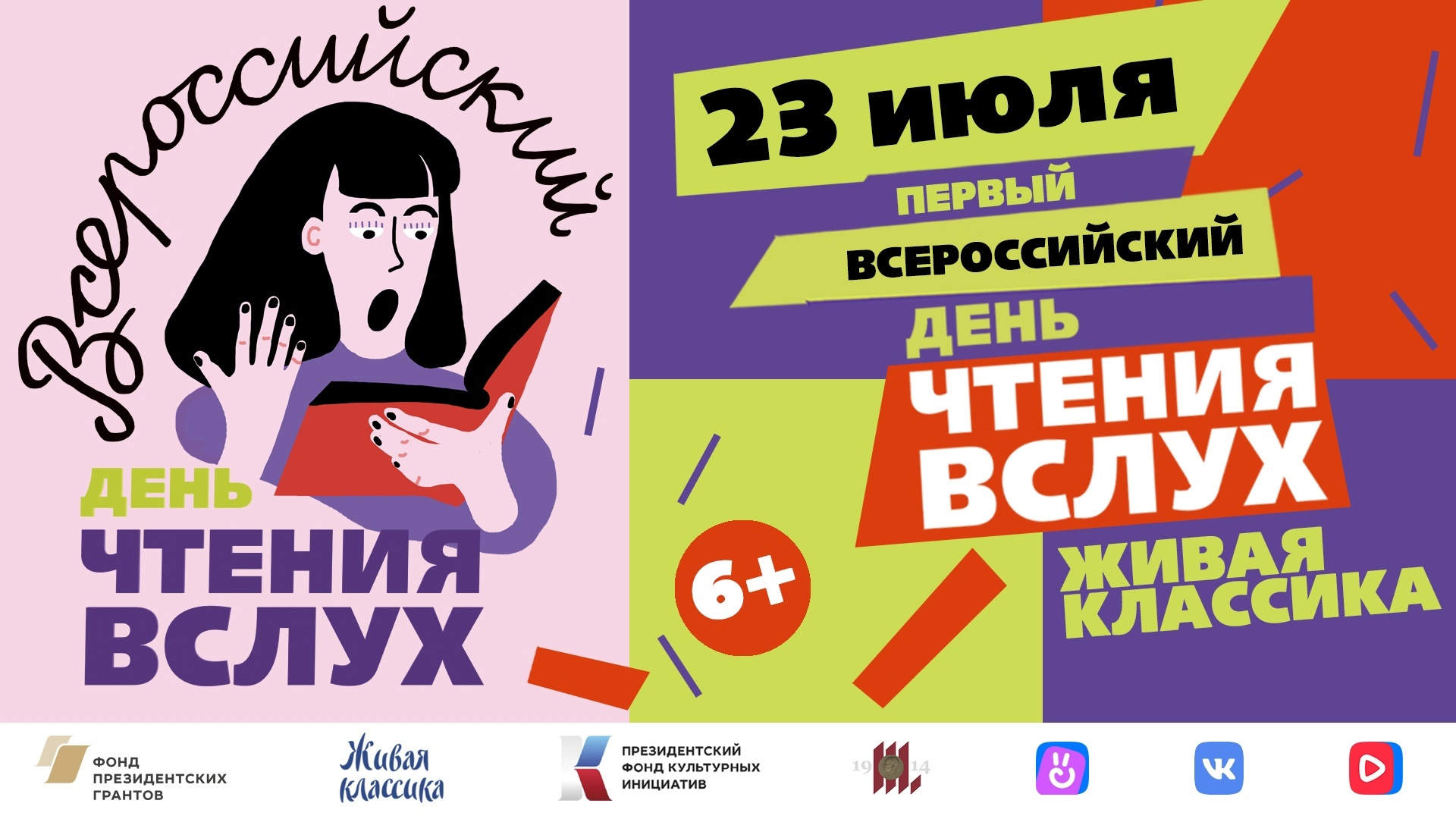 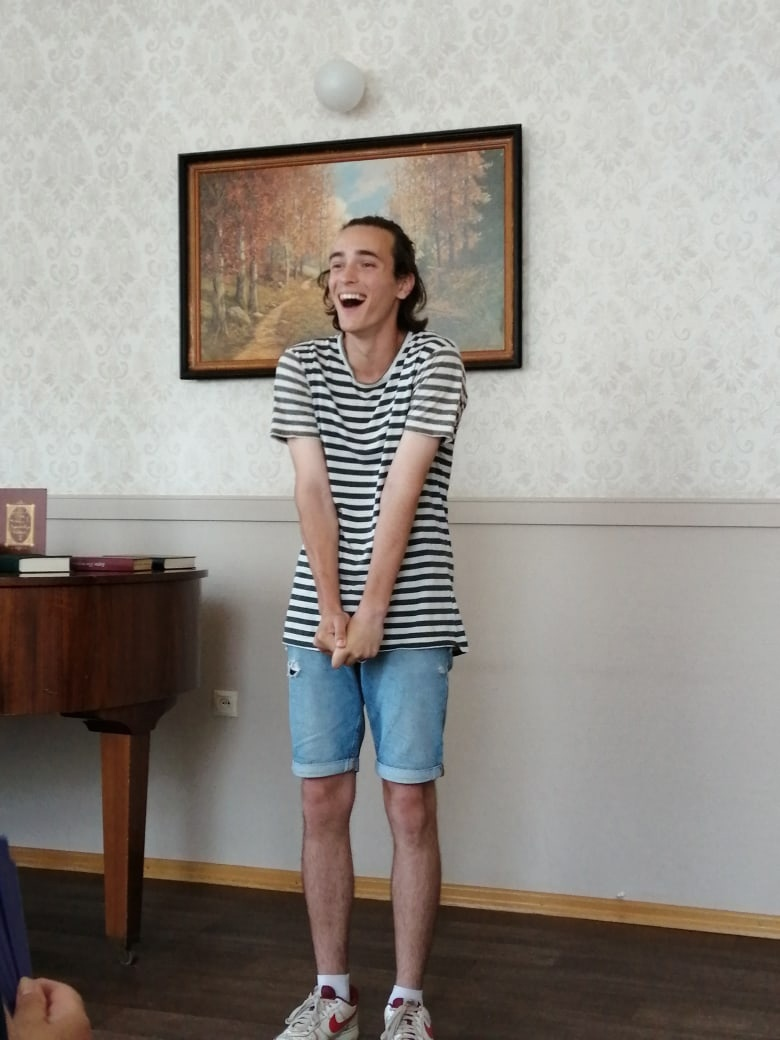 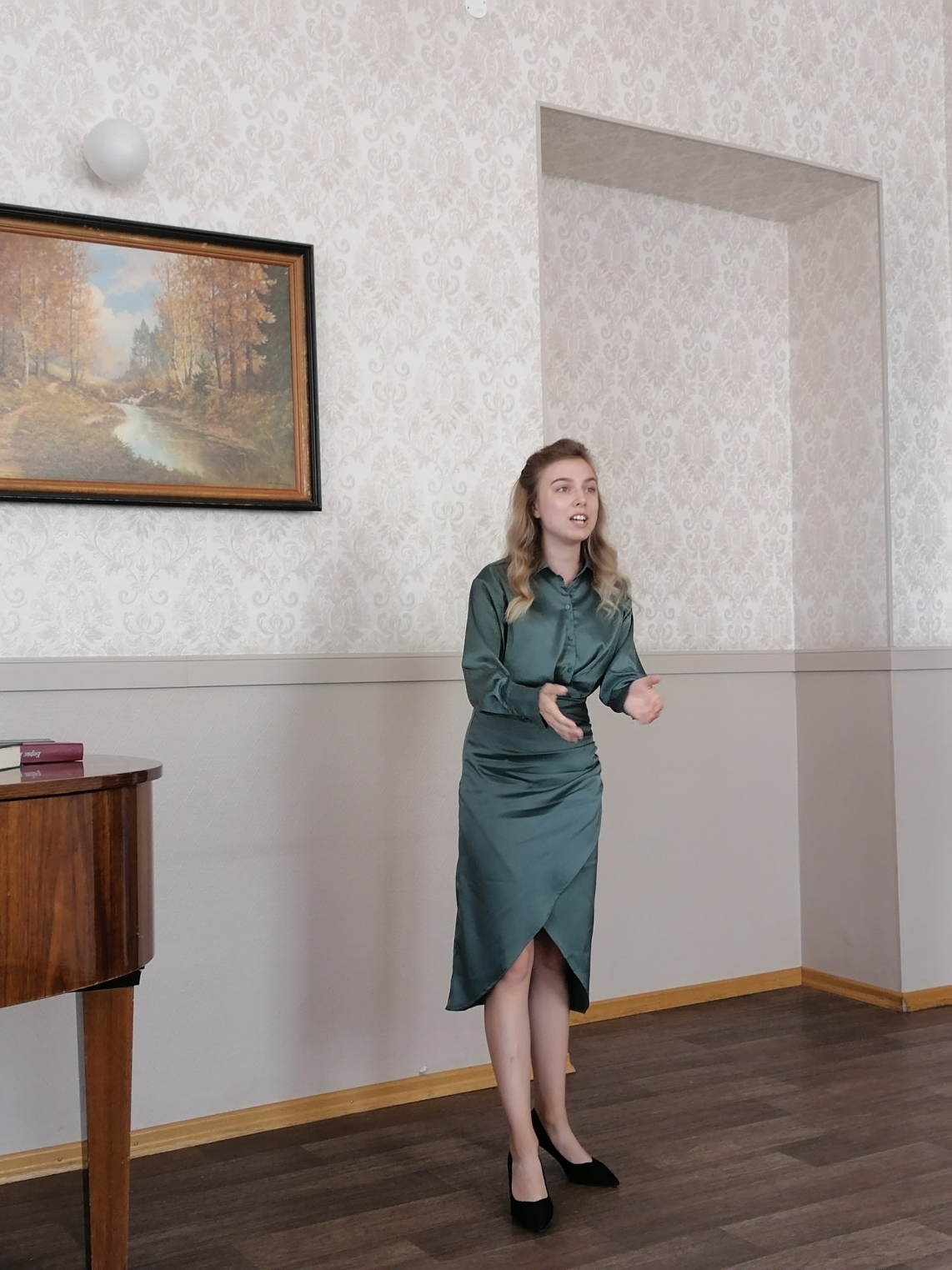 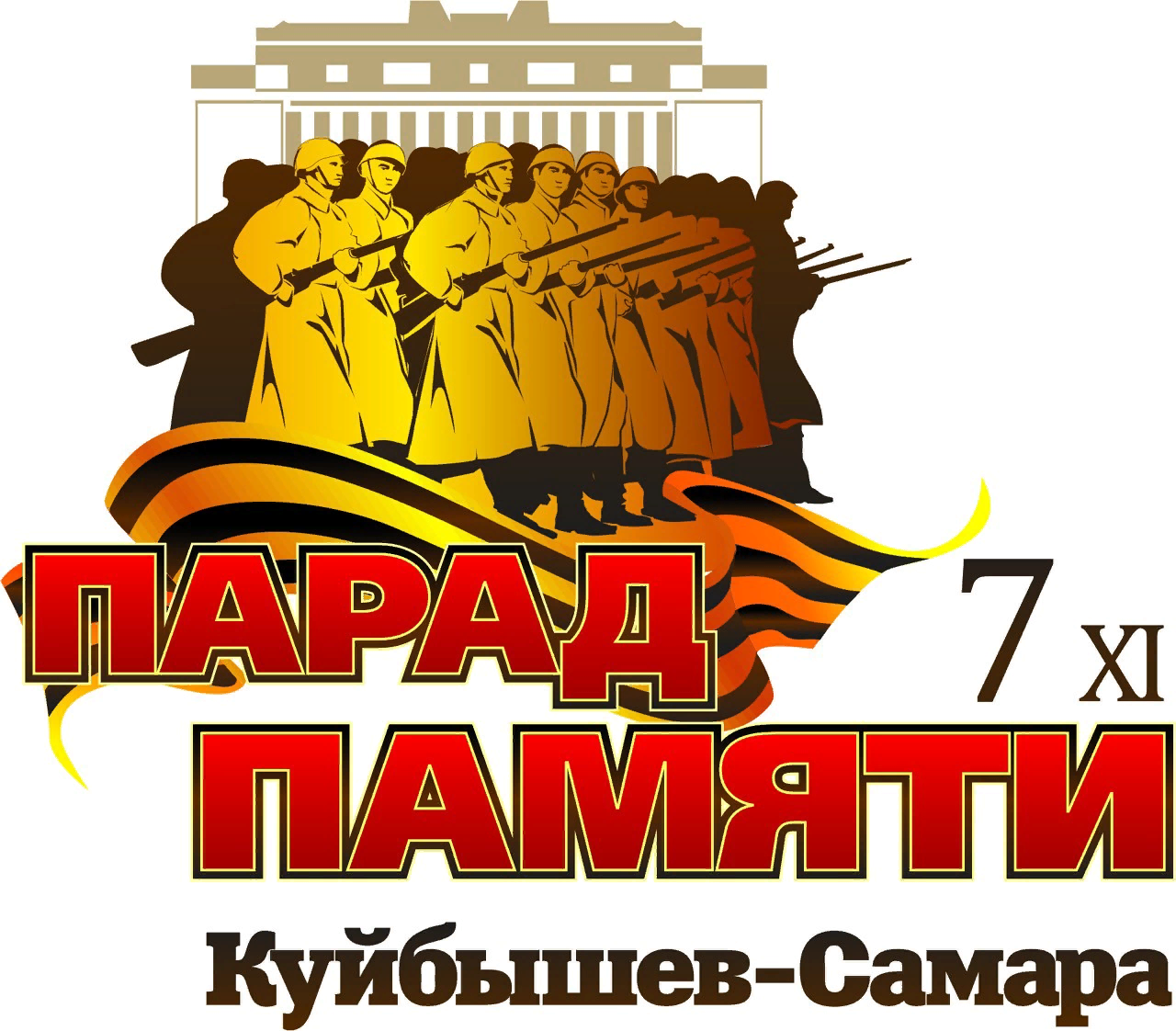 Областные Пушкинские чтения
Областной конкурс литературно – творческих работ «Память в сердце, гордость в поколениях»
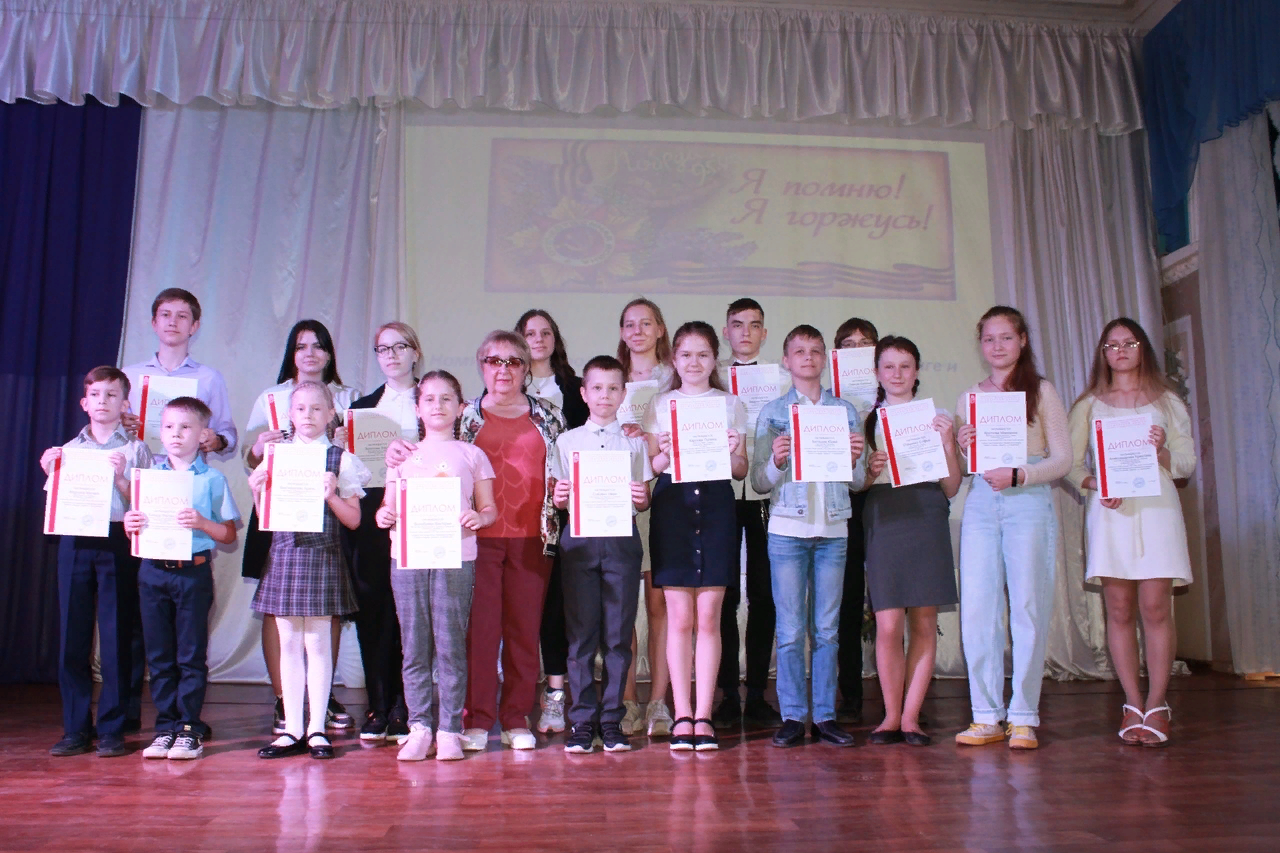 Контакты
Цаль Наталья Александровна, методист, руководитель областной социально-педагогической программы «Литература и современность»
Самарский Дворец детского и юношеского творчества, г. Самара, ул. Куйбышева, 151. Кабинет 9.
т. 332-07-51 (доб. 223)
 bibl@pioner-samara.ru